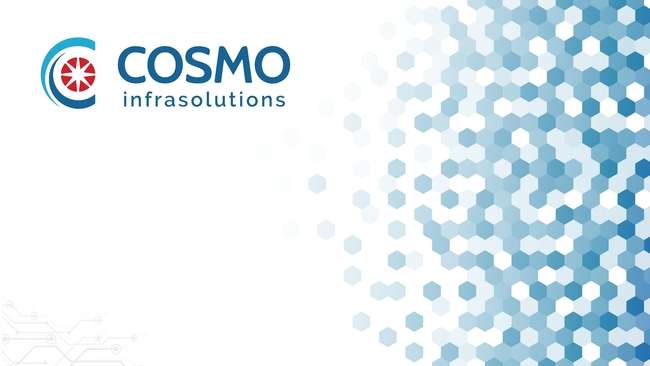 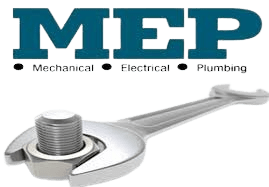 Mechanical, Electrical, Plumbing 
           Construction works
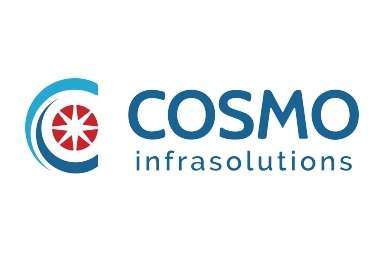 Company Overview
Cosmo Infrasolutions is a leader in providing integrated support from service to solutions to the industries in MEP work. It has been serving infrastructure companies for over two decades.

Successfully executed various turnkey projects for all kind of Industries. As in Data Centres, Metro Projects, Railways TSS.

Operating on PAN India Basis.

Provides integrated works (Supply, Service & Solutions).

ISO 45001,ISO 14001,ISO 9001 Certified.

Highly skilled Professional with specialised teams.

Timely delivery with quality & customer delight.
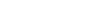 Areas of Expertise- MEP
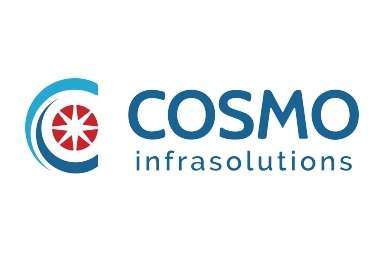 Company Overview
Civil Interior
SITC of Raised Floor
Vinyl Flooring
Fire Doors
Ceiling  
Hot & Cold Containment
SITC of Fiber runner
Supply
Power Cable
Transformer
LED Lights, Cable Tray, 
Industrial Sockets
Electrical Panels
Switchgears
Consultancy
Electrical & Civil Consultants
Designing
Efficient Layout , SLD & BOQ.
Project Management
Engineers & Contractors
Complete Turnkey Projects & Solutions
Electrical (HT/LT).
Fabrication
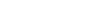 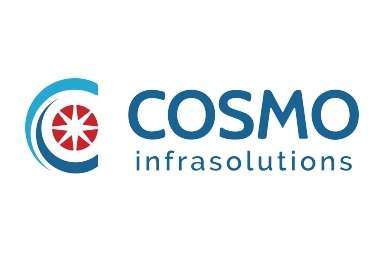 Service Offerings : H.T.
High Tension line work Up to 11 KV.
Overhead/underground Independent Feeder line.
Power Transformer/VCB / HT Panel / Metering Panels.
H.T Cable Joints with Heat Shrinkable Cable Jointing Kits.
G.O. Switch & D.O. Fuses / C.T. & P.T.
H.T XLPE Cables supply & Installation .
Chemical / Plate Earthing .
GI / Copper Strip supply & Installation.
Liasoning Work as per SEB Rules & regulations
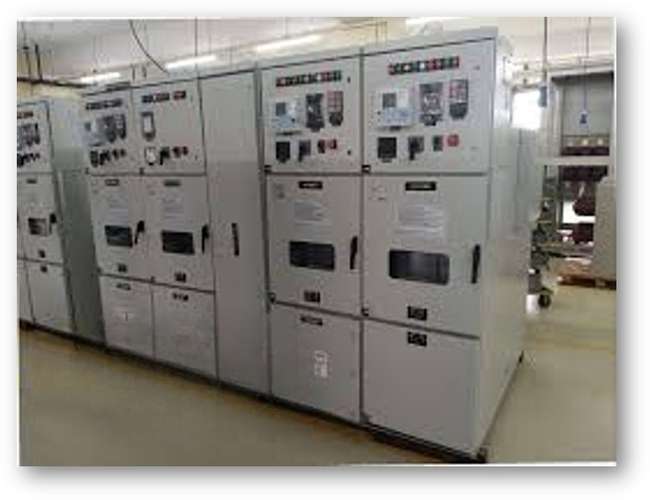 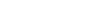 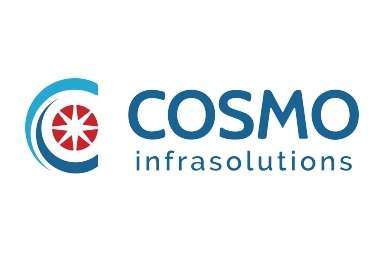 Service Offerings : L.T.
Distribution Panels
HVAC Panels
Firefighting Panels
Lighting Panels
Bus Bar Trunking System
Bus Duct
Rising Mains
L.T XLPE/PVC Cabling (Arm/Unarm./Flexible)
Cable Management System (thru. cable trays).
GI/Copper Earthing Strip.
Internal & External Wiring.
Power Distribution Boards (P.D.B), Lighting Distribution Boards (L.D.B).
Power Sockets.
Internal & External Lighting.
Lightening Protection System.
Fire Alarm/Suppression Systems
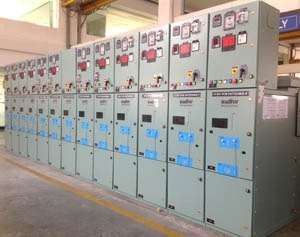 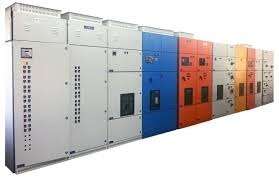 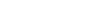 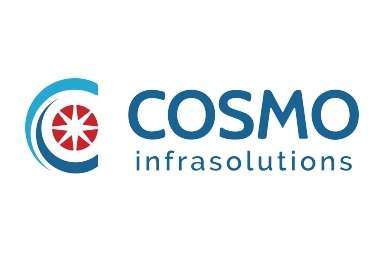 LV & HVAC
LV & HVAC 
      • PAC 
      • Structured Ducting 
LV System 
      • Fire Suppression System 
      • WLD (Water Leak Detection) 
      • CCTV 
      • Access Control 
      • Rodent 
      • VESDA (Very Early Smoke Detection Apparatus) 
      • FAS (Fire Alarm System)
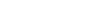 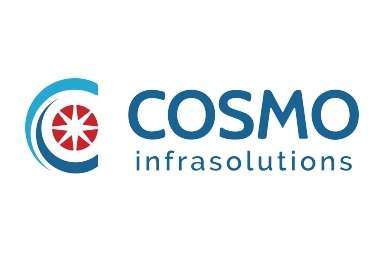 Expertise in Civil & Interior works
•  Developed approximate 100000+ square feet area for switch room for Nxtra Data/airtel/VIL. 
•  Design based on input / requirements of clients. 
•  Supply, services, civil construction, interior fit-out & consultancy related works. 
•  In-house design & engineering team.
•  Profession approach in monitoring.
•  Cold/hot aisle containment for energy saving. 
•  Cost optimization solutions.
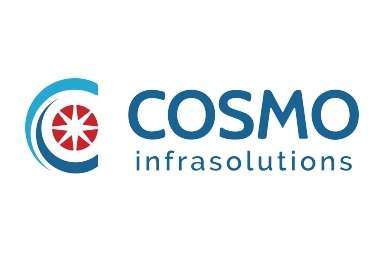 Snaps of real time projects executed by 
COSMO
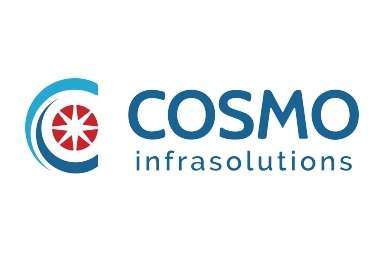 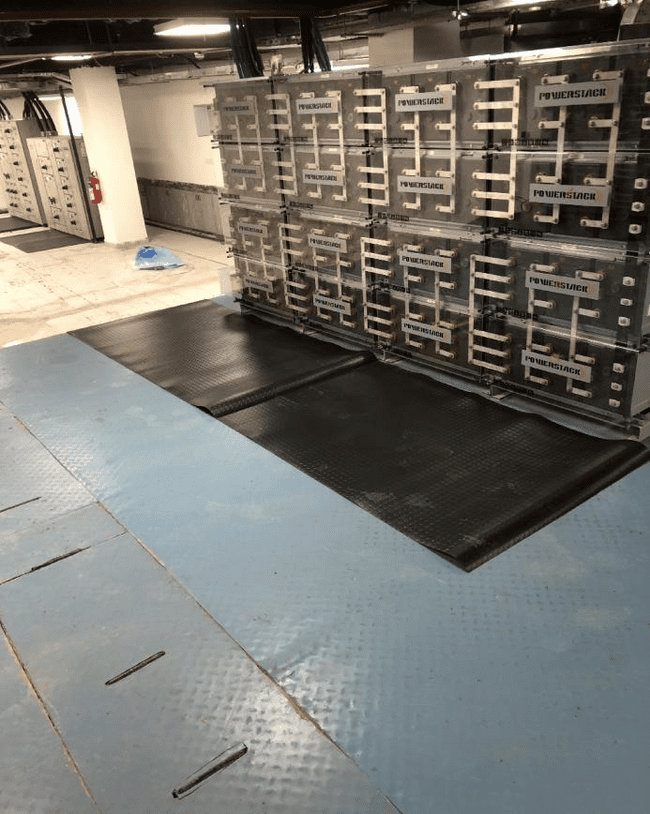 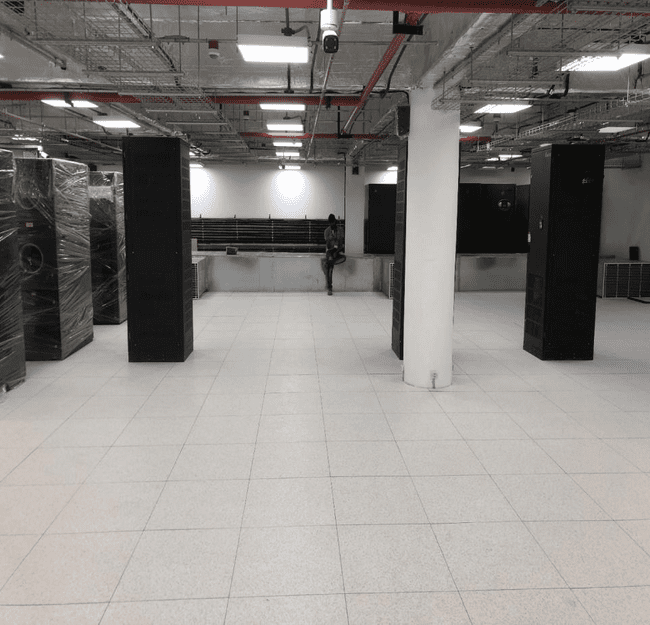 BB installation for SMPS (3060AH)
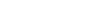 Light Fixtures and Placement
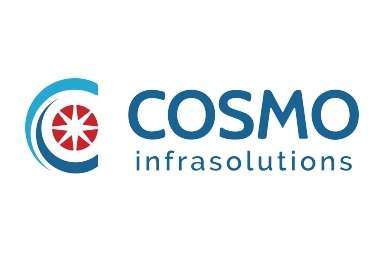 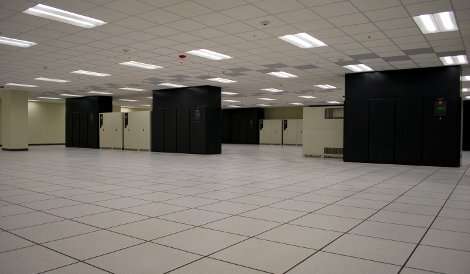 Flooring
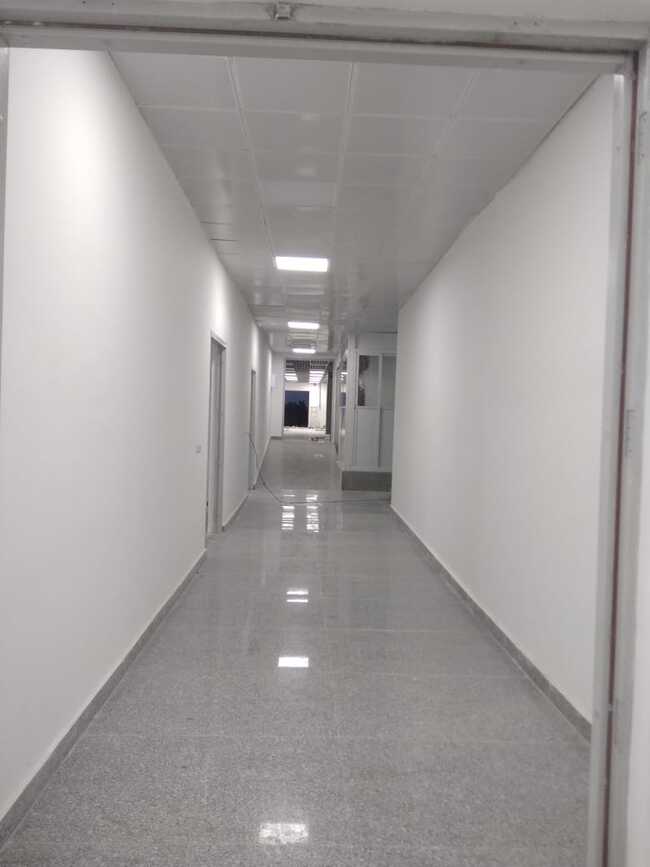 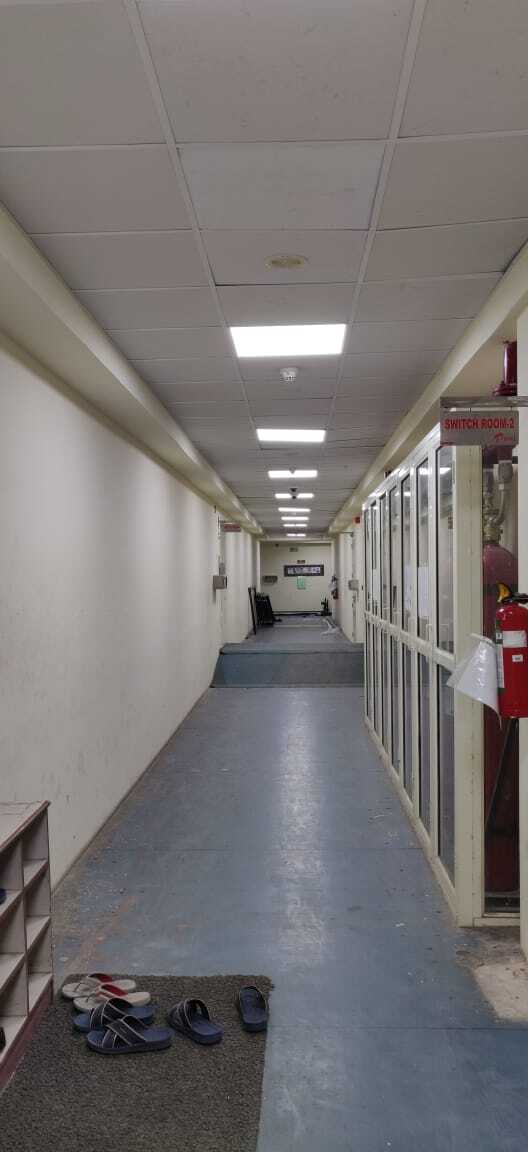 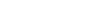 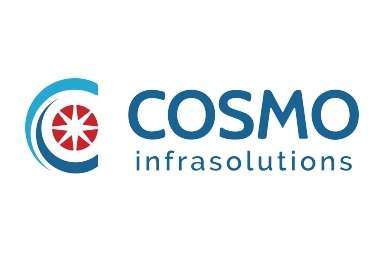 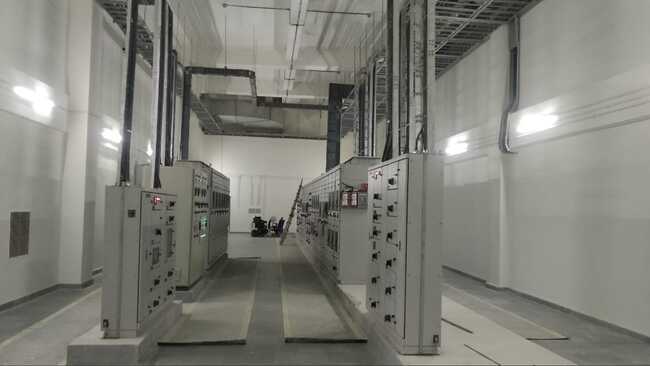 Panel Installation
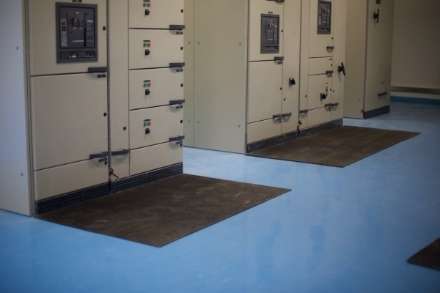 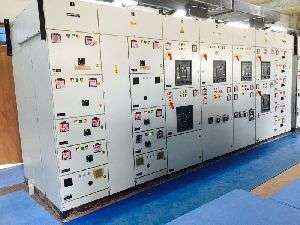 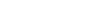 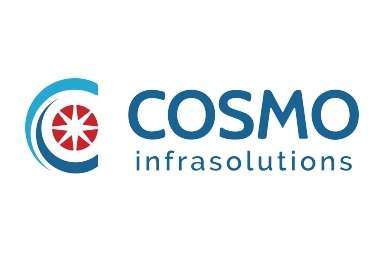 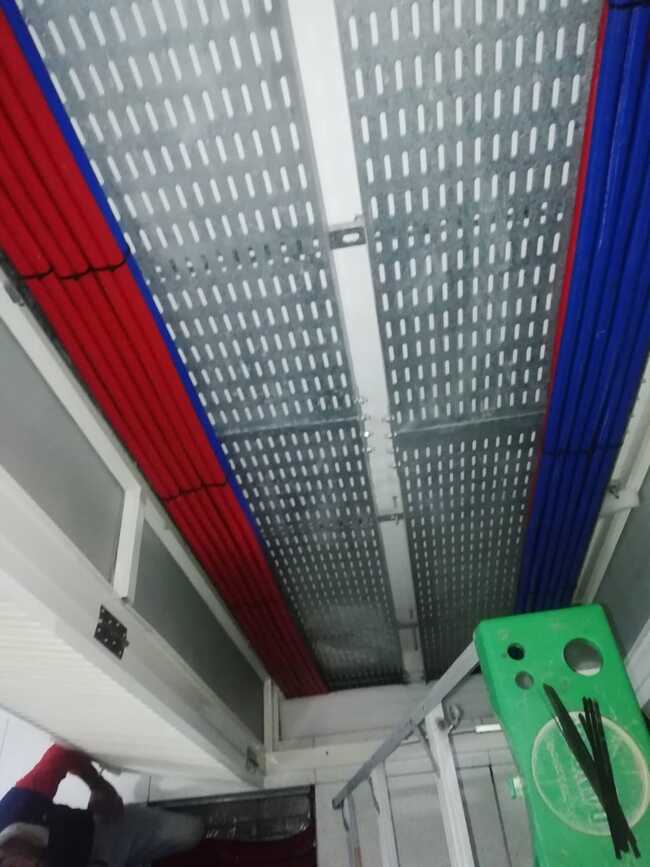 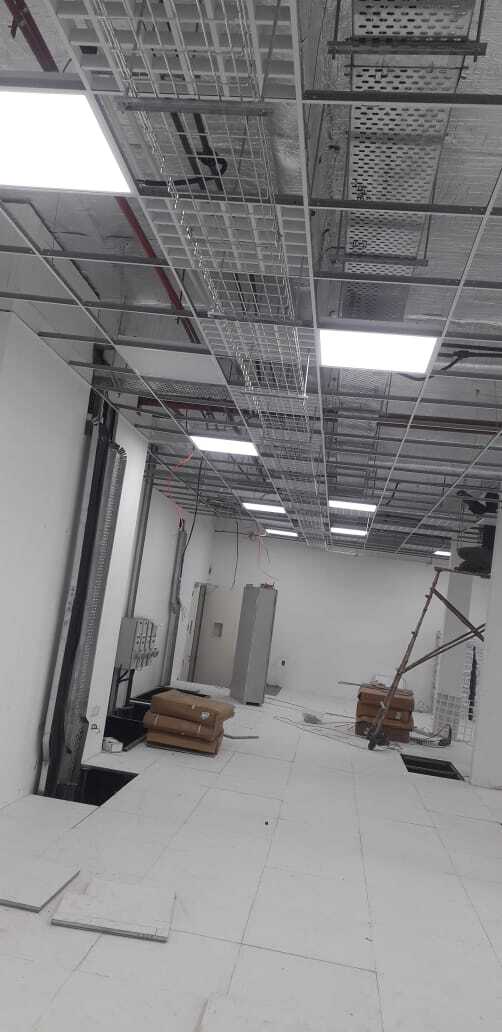 Cable Tray work
Cable Fixing
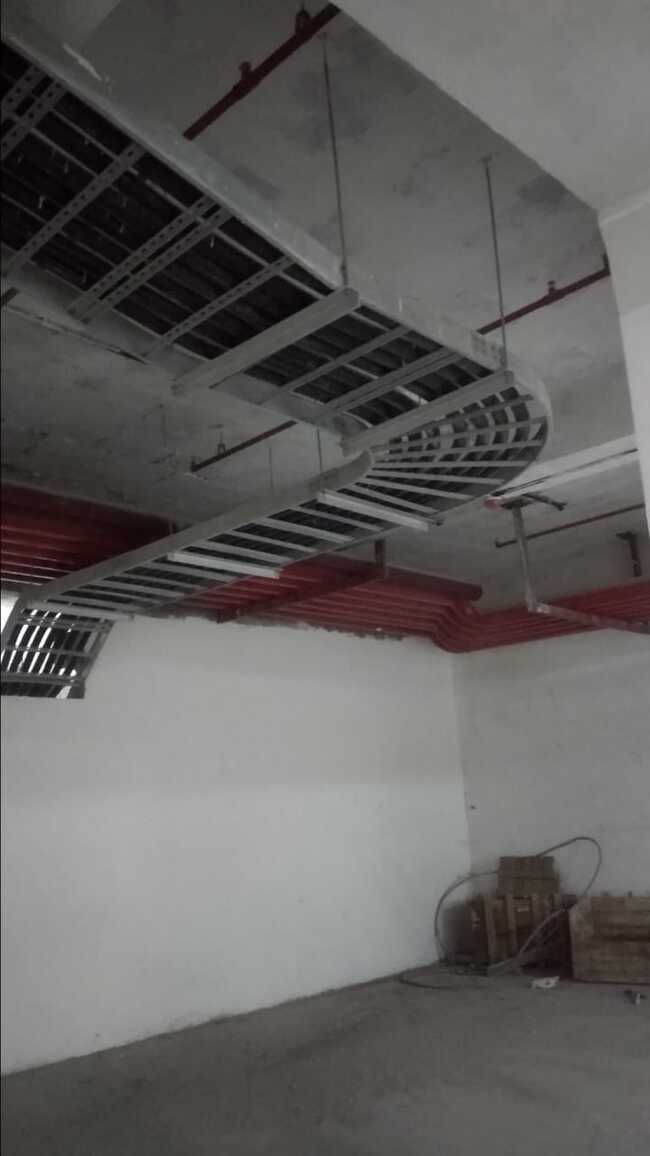 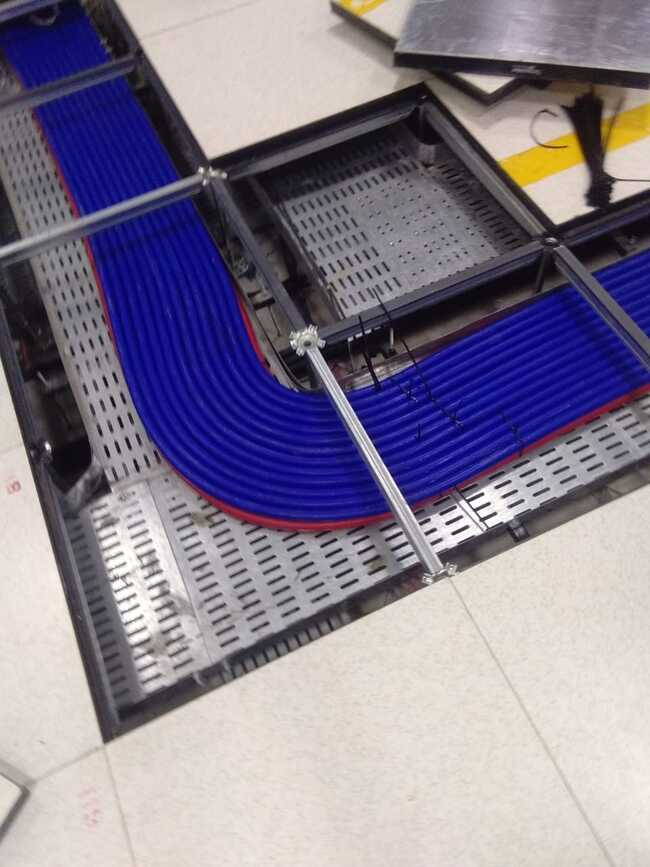 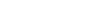 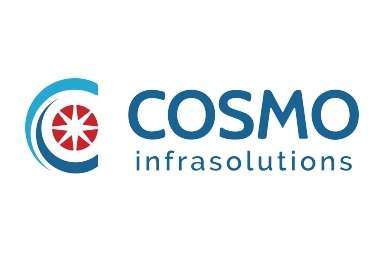 Health and Safety Policy
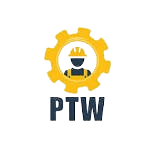 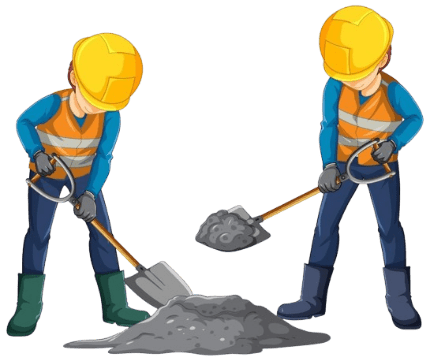 Workplace Supervision
Permits to work
100% available for close supervisor at site 
respective to Quality, Safety management,
work Progress and site management.
Special authorization documentation
that ensures adequate risk has been 
accessed for the process.
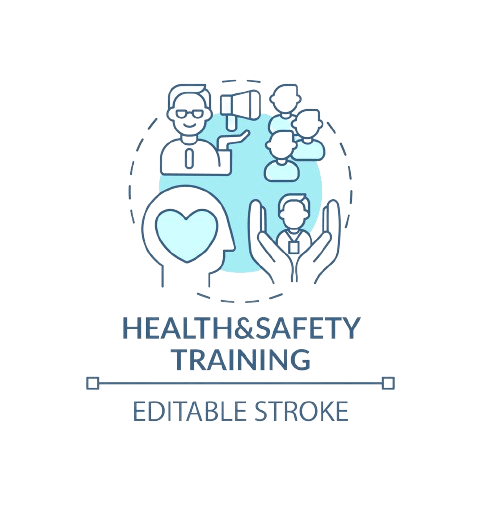 EHS Awareness Programs
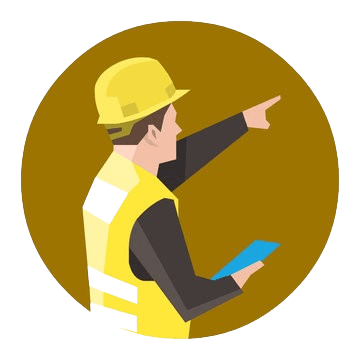 Personal Protective Equipment
Organised parodically as National Safety 
Week, Fire Safety Week , World 
Environmental Day etc.
Used as per job specification and
requirements to protect from personal 
injuries.
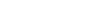 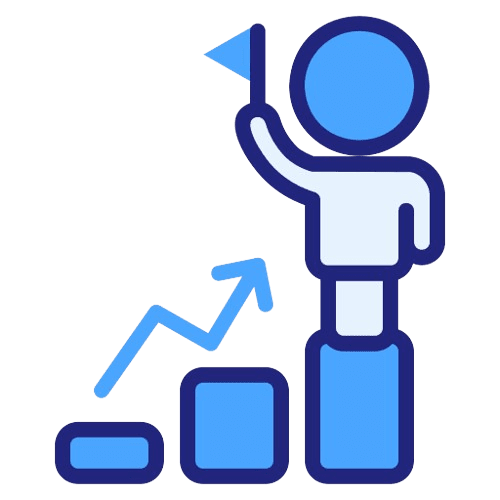 Safety Trainings & Skill Development
Program to be conduct according to TNI 
(Training Need Identifications) and task specific .
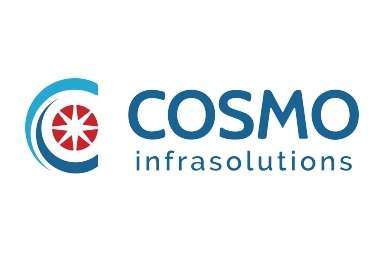 Our Mission, Vision & Values
Mission : To provide our customers construction solutions using our expertise in the design.

Vision : 
To become the leading Infrastructure Company, while delivering projects that consistently exceed international      
    standards and provide exceptional customer satisfaction.
 
To provide best technical infrastructure services by utilizing talented, skilful human resources as per highest customer            
    satisfaction and to maintain long term relationship.
 
To continuously deliver excellent value & innovative solutions to meet our clients' requirements.
 
Using modern principles and sophisticated technologies, Cosmo Infrasolutions envisions being the primary preference at
    all times both nationally and globally, for their renowned excellence, quality, performance and reliability in all types of
    constructions.
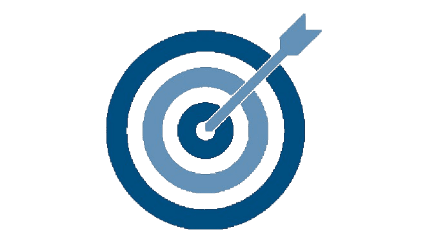 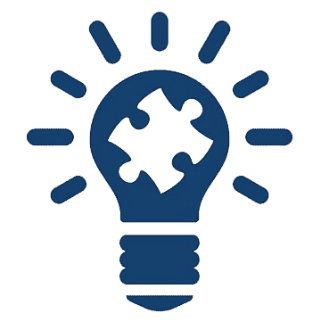 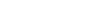 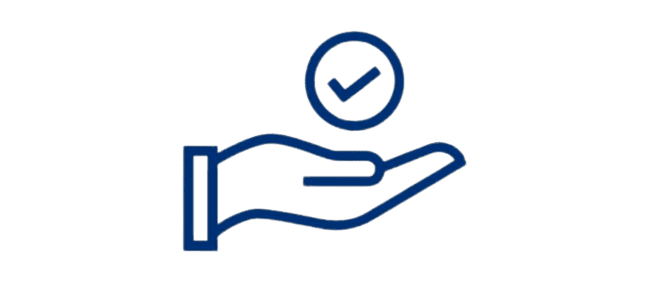 Values
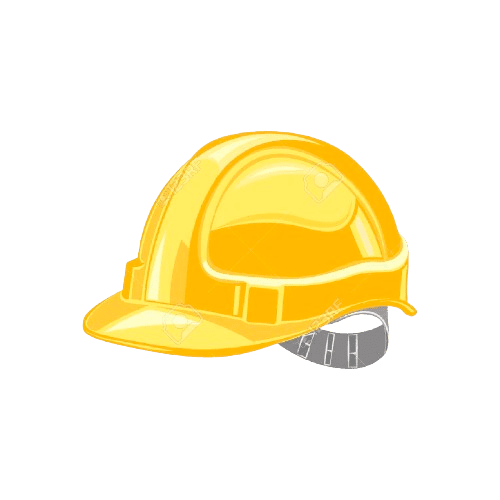 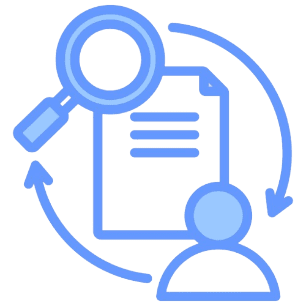 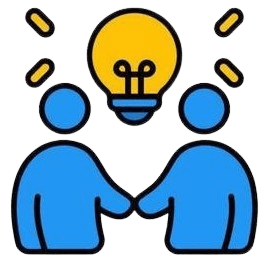 Continuous
Improvement
Quality 
& Innovation
Accountability
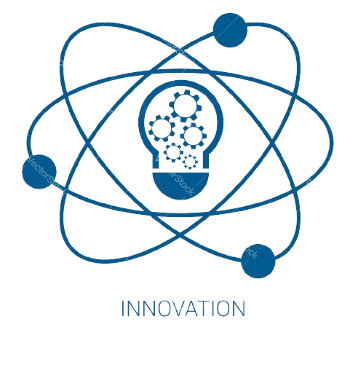 Safety
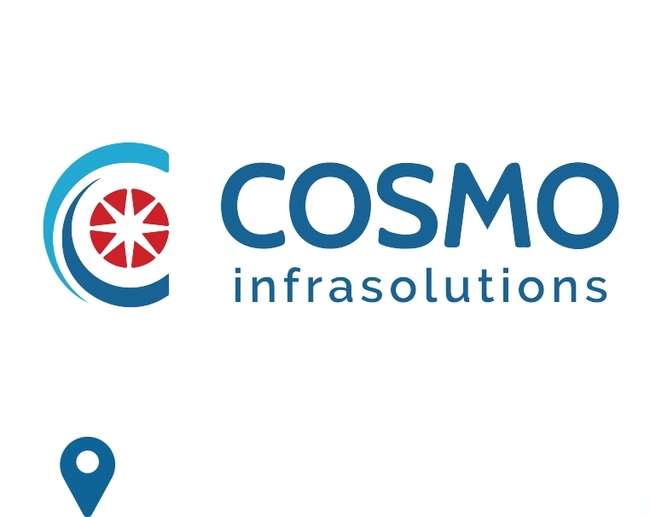 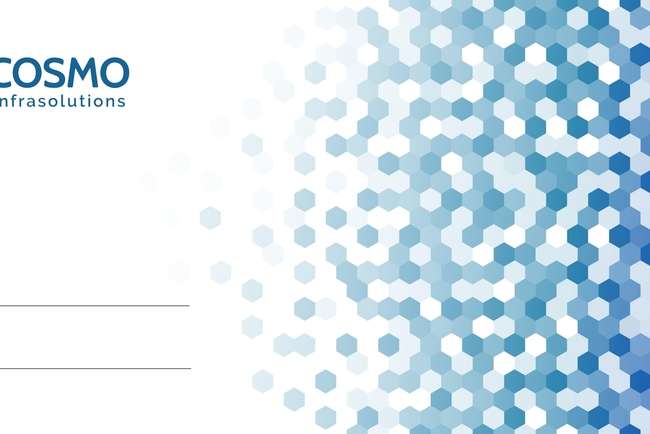 140, ShriGopal Nagar, Gopalpura Bye Pass Road,
 Jaipur, Rajasthan 302015
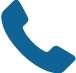 +91 141 2500801
devendra.nama@cosmoinfrasolutions.com
naval.baheti@cosmoinfrasolutions.com
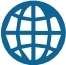 www.cosmoinfrasolutions.com